Thứ……ngày…..tháng…..năm…….
TIẾNG VIỆT
Bài 2: SÔNG HƯƠNG
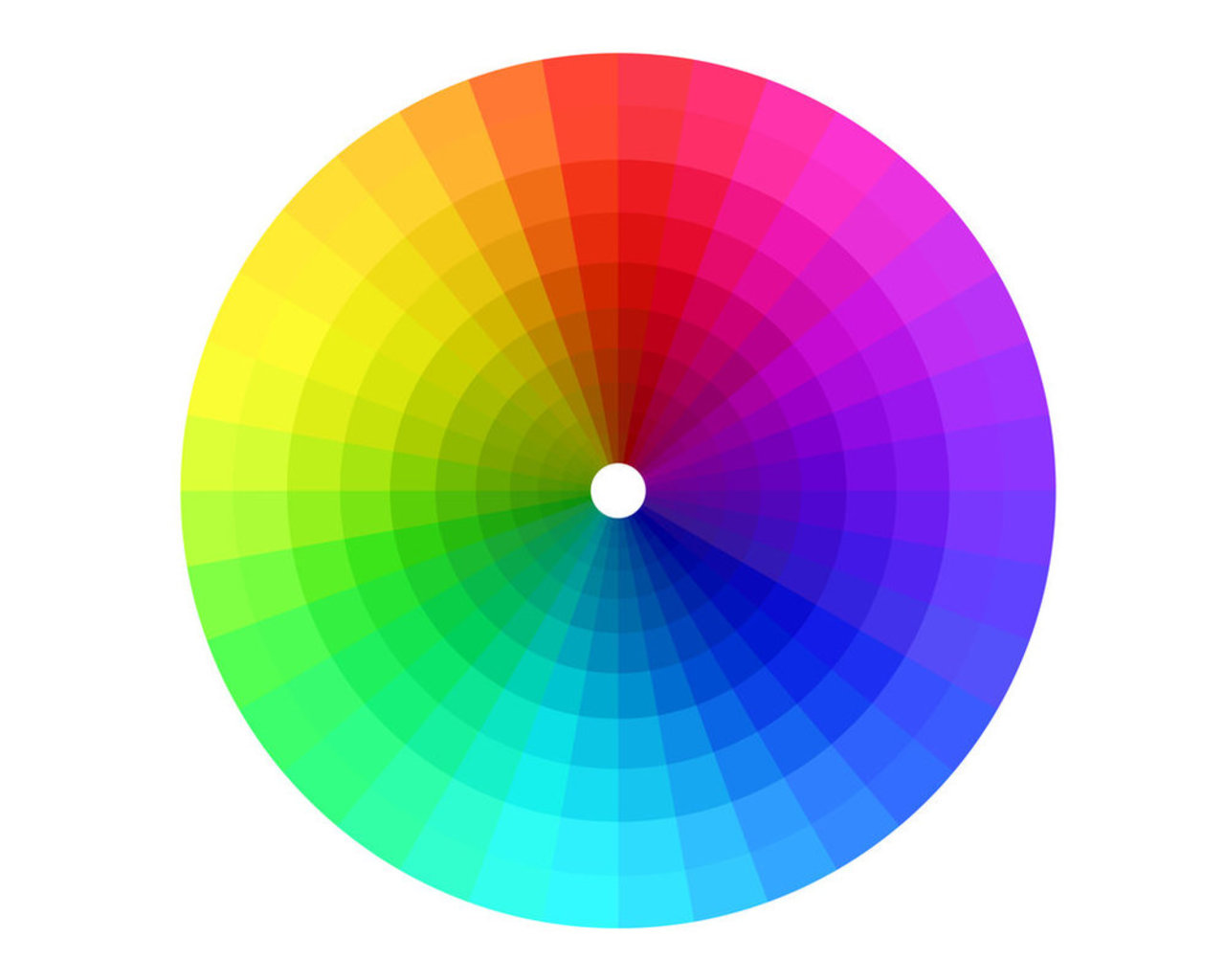 Sắc độ: mức đậm nhạt của màu